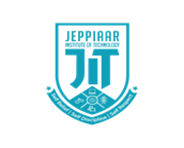 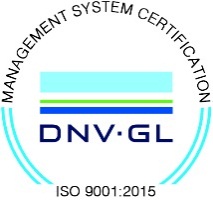 JEPPIAAR INSTITUTE OF TECHNOLOGY
“Self-Belief | Self Discipline | Self Respect”

Department of Computer Science and Engineering
Subject Name : COMPUTER ARCHITECTUREPresentation  Title: VON NEUMANN ARCHITECTURE
Team Members:
	Students Name	 		  	Reg.No:
              1. BHUVANESHWARAN  P                                      210618104008
	2. KALAI ARASAN A                                                 210618104022
	3.ARUNKUMAR S                                                      210618104006
	4.HARISH R                                                                  210618104019
                  5.RAVIBHARATHI R                                                  210618104038    
                  6.SURENRAJ P                                                             210618104050
The Von Neumann Architecture
Model for designing and building computers, based on the following three characteristics:
The computer consists of four main sub-systems:
Memory
ALU (Arithmetic/Logic Unit)
Control Unit
Input/Output System (I/O)
Program is stored in memory during execution.
Program instructions are executed sequentially.
CMPUT101 Introduction to Computing
(c) Yngvi Bjornsson
2
Communicate with
"outside world", e.g. 
 Screen
 Keyboard
 Storage devices 
 ...
Store data and program
Execute program
Do arithmetic/logic operationsrequested by program
The Von Neumann Architecture
Bus
Memory
Processor (CPU)
Input-Output
Control Unit
ALU
CMPUT101 Introduction to Computing
(c) Yngvi Bjornsson
3
Memory Subsystem
Memory, also called RAM random access memory), 
Consists of many memory cells (storage units) of a fixed size. Each cell has an address associated with it: 0, 1, …
All accesses to memory are to a specified address.A cell is the minimum unit of access (fetch/store a complete cell).
The time it takes to fetch/store a cell is the same for all cells.
CMPUT101 Introduction to Computing
(c) Yngvi Bjornsson
4
When the computer is running, both are stored in the memory
Program
Data (variables)
.
3/27/2020
JEPPIAAR INSTITUTE OF TECHNOLOGY
5
RAM
N
Need to distinguish between 
the address of a memory cell and the content of a memory cell
Memory width (W):
How many bits is each memory cell, typically one byte (=8 bits)
Address width (N):
How many bits used to represent each address, determines the maximum memory size = address space
If address width is N-bits, then address space is 2N (0,1,...,2N-1)
0000000000000001
1 bit
0
1
2
...
2N
2N-1
W
CMPUT101 Introduction to Computing
6
Operations on Memory
Fetch (address):
Fetch a copy of the content of memory cell with the specified address.
Non-destructive, copies value in memory cell.
Store (address, value):
Store the specified value into the memory cell specified by address.
CMPUT101 Introduction to Computing
(c) Yngvi Bjornsson
7
Destructive, overwrites the previous value of the memory cell.
The memory system is interfaced via:
Memory Address Register (MAR)
Memory Data Register (MDR)
Fetch/Store signal
3/27/2020
JEPPIAAR INSTITUTE OF TECHNOLOGY
8
Structure of the Memory Subsystem
Fetch(address)
Load address into MAR.
Decode the address in MAR.
Copy the content of memory cell with specified address into MDR.
Store(address, value)
Load the address into MAR.
Load the value into MDR.
Decode the address in MAR
Copy the content of MDR into memory cell with the specified address.
MAR
MDR
F/S
Memory
decoder
circuit
Fetch/Store
controller
...
CMPUT101 Introduction to Computing
(c) Yngvi Bjornsson
9
Structure of the Control Unit
PC (Program Counter):
stores the address of next instruction to fetch
IR (Instruction Register):
stores the instruction fetched from memory
Instruction Decoder:
Decodes instruction and activates necessary circuitry
PC
IR
+1
Instruction 
Decoder
CMPUT101 Introduction to Computing
(c) Yngvi Bjornsson
10
Advantage
Control Unit retrieves data and instruction in the same manner from one memory. Design and development of the Control Unit is simplified, cheaper and faster.
Data from input / output devices and from memory are retrieved in the same manner.
Organisation of memory is done by programmers which allows them to utilise the memory’s whole capacity.
3/27/2020
JEPPIAAR INSTITUTE OF TECHNOLOGY
11
Disadvantage
Here are some disadvantages of the Von Neumann architecture:
Parallel implementation of program is not allowed due to sequential instruction processing.
Von Neumann bottleneck – Instructions can only be carried out one at a time and sequentially.
Risk of an instruction being rewritten due to an error in the program.
Post navigationConverting Binary to Hexadecimal
Uses of Hexadecimal
3/27/2020
JEPPIAAR INSTITUTE OF TECHNOLOGY
12